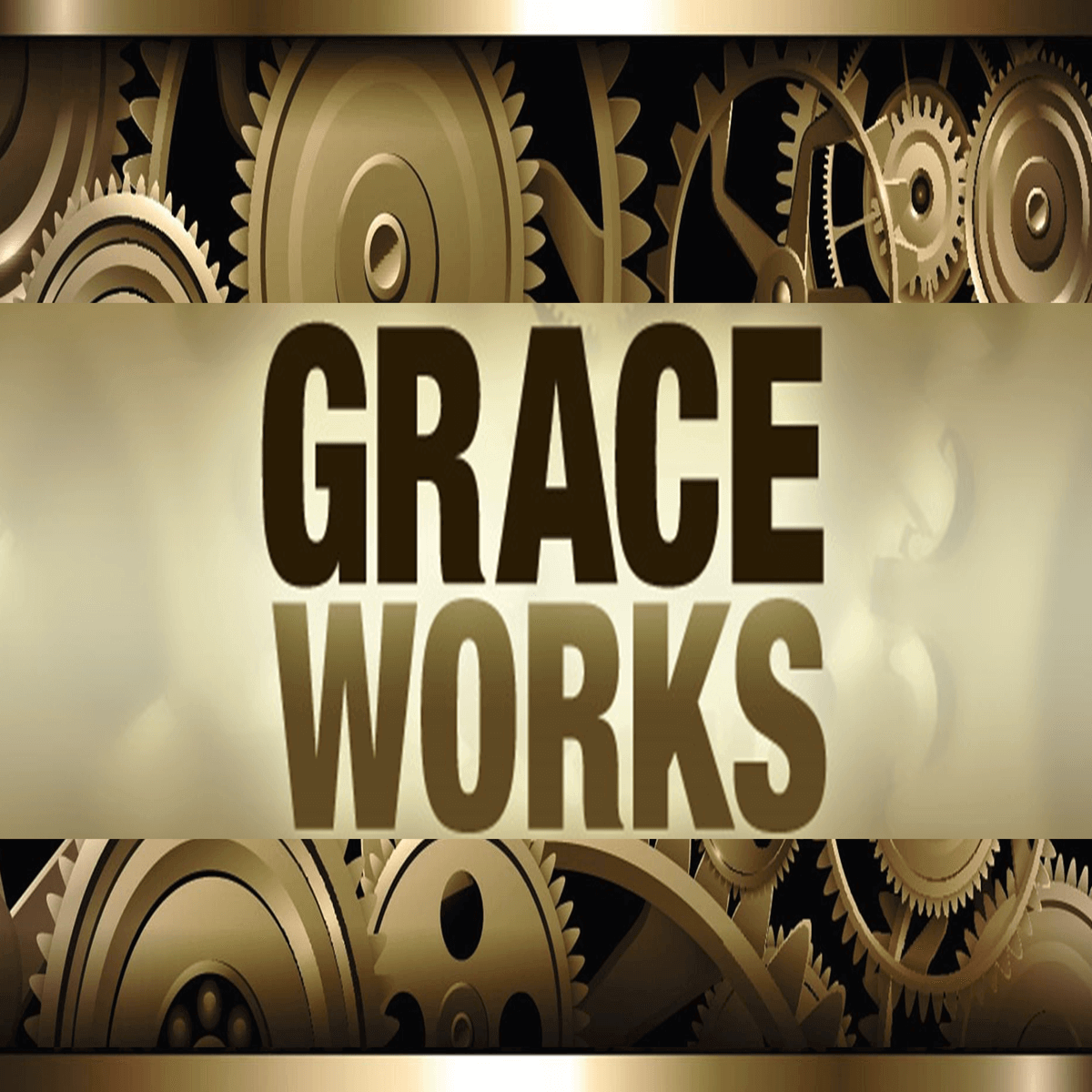 Ephesians 2:8-10
February 19, 2023
Ephesians 2:8-10
8 For by grace you have been saved through faith; and that not of yourselves, it is the gift of God; 9 not as a result of works, so that no one may boast. 10 For we are His workmanship, created in Christ Jesus for good works, which God prepared beforehand so that we would walk in them.
Two Errors
1. Roman Catholicism – one must add to the merits of Christ their own “good works” in order to be saved.
2. Much of Evangelicalism – there is no connection between salvation in Christ alone and the believer’s good works; good works are unnecessary in the Christian life.
Ephesians 2:8-10
8 For by grace you have been saved through faith; and that not of yourselves, it is the gift of God; 9 not as a result of works, so that no one may boast. 10 For we are His workmanship, created in Christ Jesus for good works, which God prepared beforehand so that we would walk in them.
Romans 3:23-24; 28
23 for all have sinned and fall short of the glory of God, 24 being justified as a gift by His grace through the redemption which is in Christ Jesus… 28 For we maintain that a man is justified by faith apart from works of the Law.
James 2:18-23
18 But someone may well say, "You have faith and I have works; show me your faith without the works, and I will show you my faith by my works." 19 You believe that God is one. You do well; the demons also believe, and shudder. 20 But are you willing to recognize, you foolish fellow, that faith without works is useless? 21 Was not Abraham our father justified by works when he offered up Isaac his son on the altar? 22 You see that faith was working with his works, and as a result of the works, faith was perfected; 23 and the Scripture was fulfilled which says, "AND ABRAHAM BELIEVED GOD, AND IT WAS RECKONED TO HIM AS RIGHTEOUSNESS," and he was called the friend of God.
James 2:24-26; Romans 3:28
24 You see that a man is justified by works and not by faith alone. 25 In the same way, was not Rahab the harlot also justified by works when she received the messengers and sent them out by another way? 26 For just as the body without the spirit is dead, so also faith without works is dead.
Romans 3:28
28 For we maintain that a man is justified by faith apart from works of the Law.
Ephesians 2:10
For we are His workmanship, created in Christ Jesus for good works, which God prepared beforehand so that we would walk in them.
True salvation begins with God making us new creations.
Romans 1:20 - For since the creation of the world His invisible attributes, His eternal power and divine nature, have been clearly seen, being understood through what has been made [workmanship/craftsmanship], so that they are without excuse.
2 Corinthians 5:17- Therefore if anyone is in Christ, he is a new creature; the old things have passed away; behold, new things have come.
Ephesians 2:6-7
6 and raised us up with Him, and seated us with Him in the heavenly places in Christ Jesus, 7 so that in the ages to come He might show the surpassing riches of His grace in kindness toward us in Christ Jesus. 8 For by grace you have been saved through faith; and that not of yourselves, it is the gift of God; 9 not as a result of works, so that no one may boast. 10 For we are His workmanship, created in Christ Jesus for good works, which God prepared beforehand so that we would walk in them.
CONSIDERATION
All who are genuinely saved receive Christ, 
but not all who make a profession of receiving Christ are genuinely saved.
Ezekiel 36:26-27
26 Moreover, I will give you a new heart and put a new spirit within you; and I will remove the heart of stone from your flesh and give you a heart of flesh. 27 I will put My Spirit within you and cause you to walk in My statutes, and you will be careful to observe My ordinances.
Romans 6:17-18
17 But thanks be to God that though you were slaves of sin, you became obedient from the heart to that form of teaching to which you were committed, 18 and having been freed from sin, you became slaves of righteousness.
Romans 8:1-13
1 Therefore there is now no condemnation for those who are in Christ Jesus. 2 For the law of the Spirit of life in Christ Jesus has set you free from the law of sin and of death. 3 For what the Law could not do, weak as it was through the flesh, God did: sending His own Son in the likeness of sinful flesh and as an offering for sin, He condemned sin in the flesh, 4 so that the requirement of the Law might be fulfilled in us, who do not walk according to the flesh but according to the Spirit.
Romans 8:1-13
5 For those who are according to the flesh set their minds on the things of the flesh, but those who are according to the Spirit, the things of the Spirit. 6 For the mind set on the flesh is death, but the mind set on the Spirit is life and peace, 7 because the mind set on the flesh is hostile toward God; for it does not subject itself to the law of God, for it is not even able to do so, 8 and those who are in the flesh cannot please God.
Romans 8:1-13
9 However, you are not in the flesh but in the Spirit, if indeed the Spirit of God dwells in you. But if anyone does not have the Spirit of Christ, he does not belong to Him. 10 If Christ is in you, though the body is dead because of sin, yet the spirit is alive because of righteousness. 11 But if the Spirit of Him who raised Jesus from the dead dwells in you, He who raised Christ Jesus from the dead will also give life to your mortal bodies through His Spirit who dwells in you.
Romans 8:1-13
12 So then, brethren, we are under obligation, not to the flesh, to live according to the flesh —  13 for if you are living according to the flesh, you must die; but if by the Spirit you are putting to death the deeds of the body, you will live.
Ephesians 2:10
For we are His workmanship, created in Christ Jesus for good works, which God prepared beforehand so that we would walk in them.
True salvation begins with God making us new creations.
True salvation will result in good works.
Romans 4:1-5 - 1 What then shall we say that Abraham, our forefather according to the flesh, has found? 2 For if Abraham was justified by works, he has something to boast about, but not before God. 3 For what does the Scripture say? "ABRAHAM BELIEVED GOD, AND IT WAS CREDITED TO HIM AS RIGHTEOUSNESS." 4 Now to the one who works, his wage is not credited as a favor, but as what is due. 5 But to the one who does not work, but believes in Him who justifies the ungodly, his faith is credited as righteousness,
Faith alone saves, but not the faith that is alone!
Quotes
“We have been clear upon the fact that good works are not the cause of salvation; let us be equally clear upon the truth that they are the necessary fruit of it.”
~Charles Spurgeon
“Christ justifies no one whom he does not at the same time sanctify.”
~John Calvin
2 Peter 1:8-10
8 For if these qualities are yours and are increasing, they render you neither useless nor unfruitful in the true knowledge of our Lord Jesus Christ…10 Therefore, brethren, be all the more diligent to make certain about His calling and choosing you; for as long as you practice these things, you will never stumble…
Matthew 7:15-17
15Beware of the false prophets, who come to you in sheep’s clothing, but inwardly are ravenous wolves. 16 You will know them by their fruits. Grapes are not gathered from thorn bushes nor figs from thistles, are they? 17 So every good tree bears good fruit, but the bad tree bears bad fruit.
Titus 1:16
They profess to know God, but by their deeds they deny Him, being detestable and disobedient and worthless for any good deed.
Titus 2:11-14
11 For the grace of God has appeared, bringing salvation to all men, 12 instructing us to deny ungodliness and worldly desires and to live sensibly, righteously and godly in the present age, 13 looking for the blessed hope and the appearing of the glory of our great God and Savior, Christ Jesus, 14 who gave Himself for us to redeem us from every lawless deed, and to purify for Himself a people for His own possession, zealous for good deeds.
1 John 3:7-10
7 Little children, make sure no one deceives you; the one who practices righteousness is righteous, just as He is righteous; 8 the one who practices sin is of the devil; for the devil has sinned from the beginning. The Son of God appeared for this purpose, to destroy the works of the devil. 9 No one who is born of God practices sin, because His seed abides in him; and he cannot sin, because he is born of God. 10 By this the children of God and the children of the devil are obvious; anyone who does not practice righteousness [good deeds] is not of God, nor the one who does not love his brother.”
What Are Good Works/Deeds?
works of obedience, works of love, works of faith, and acts of common life… (Spurgeon)
Works of obedience = obeying the commands of Christ
Works of love = love for God and love for our fellow man, with an eye to God’s glory
Works of faith = dependence upon God and His promises
Acts of common life = those things we do at home, at work, while traveling, on a sick bed, all things done to the glory of God
1 Colossians 1:9-10
9 For this reason also, since the day we heard of it, we have not ceased to pray for you and to ask that you may be filled with the knowledge of His will in all spiritual wisdom and understanding, 10 so that you will walk in a manner worthy of the Lord, to please Him in all respects, bearing fruit in every good work and increasing in the knowledge of God;
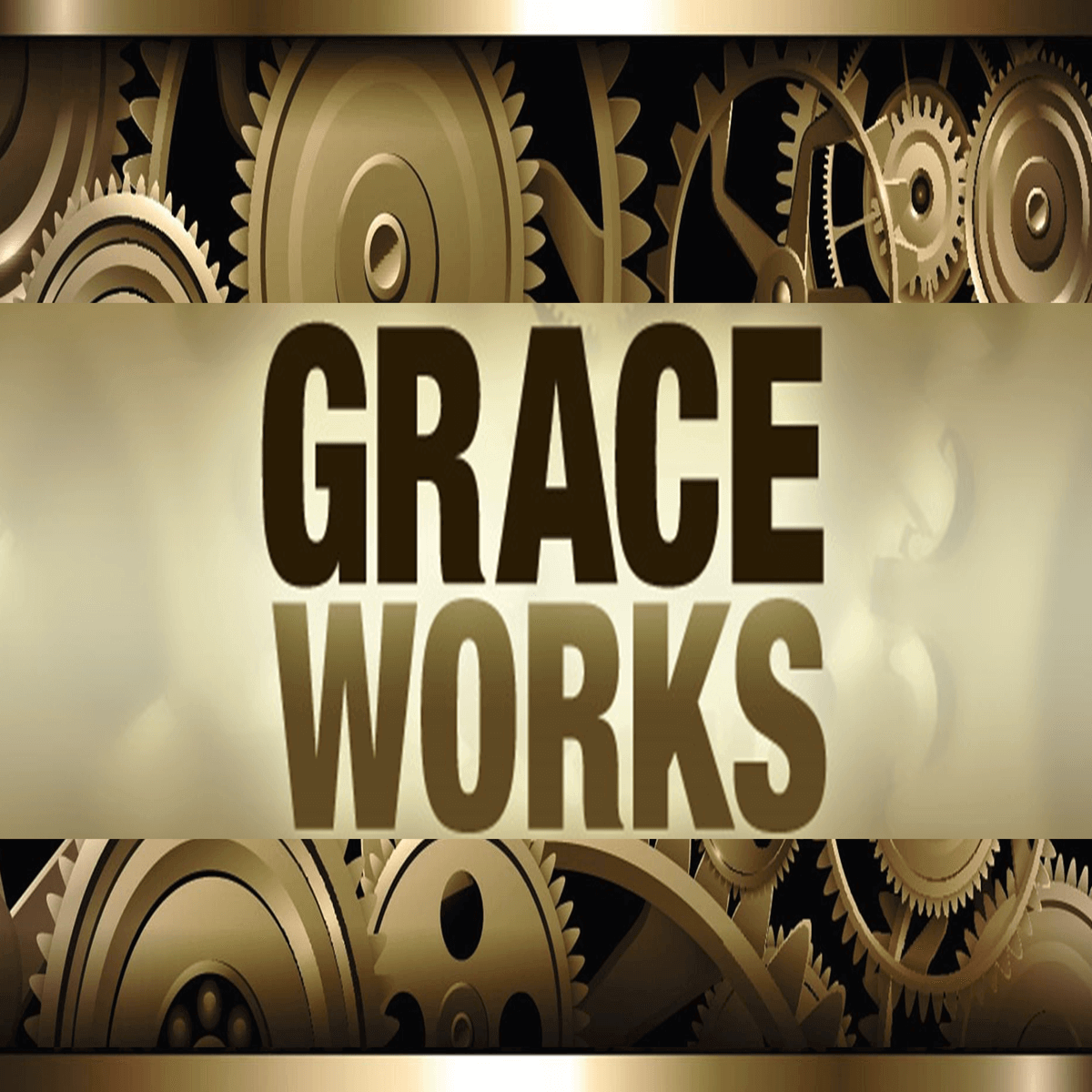 Ephesians 2:8-10
February 19, 2023